সবাইকে শুভেচ্ছা ও স্বাগতম
শিক্ষক পরিচিতি
মোঃ আরিফ হোসাইন 
সহকারী শিক্ষক (ব্যবসায় শিক্ষা)
ক্যান্টনমেন্ট হাই স্কুল, যশোর সেনানিবাস 
মোবাইল নং  ০১৯১১-৪৪৫০৮৪
Email: arifbdfinance07@gmail.com
পাঠ পরিচিতি
শ্রেণিঃ নবম 
শাখাঃ গোলাপ 
বিষয়ঃ ব্যবসায় উদ্যোগ 
অধ্যায়ঃ ২য় 
সময়ঃ ৪০ মিনিট 
তারিখঃ
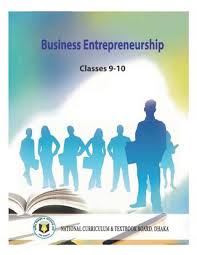 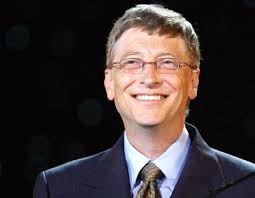 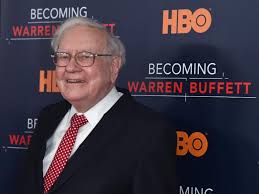 বিল গেটস
ওয়ারেন বাফেট
পাঠ পরিচিতি
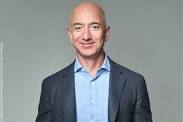 ব্যবসায় উদ্যোগ ও উদ্যোক্তা
জেফ বেব্জোস-আমাজন
শিখনফল
এই পাঠ শেষে শিক্ষার্থীরা- 
আর্থ-সামাজিক উন্নয়নে ব্যবসায় উদ্যোগের গুরুত্ব ব্যাখ্যা করতে পারবে। 
ব্যবসায় উদ্যোগ গড়ে উঠার অনুকূল পরিবেশের ব্যাখ্যা করতে পারবে। 
ব্যবসায় উদ্যাগ ও ঝুঁকির সম্পর্ক ব্যাখ্যা করতে পারবে।
বাংলাদেশের অর্থনৈতি সমীক্ষা-২০১০ অনুসারে
বাংলাদেশের অর্থনৈতিক সমীক্ষা-২০১৯
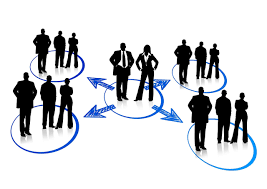 আর্থ-সামাজিক উন্নয়নে ব্যবসায় উদ্যোগের গুরুত্ব
আর্থ-সামাজিক উন্নয়নে ব্যবসায় উদ্যোগের গুরুত্বঃ
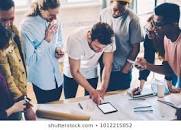 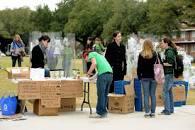 ব্যবসায় উদ্যোগ গড়ে উঠার অনুকূল পরিবেশ
ব্যবসায় উদ্যোগ গড়ে উঠার অনুকূল পরিবেশ
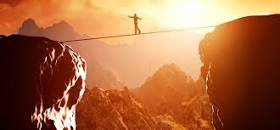 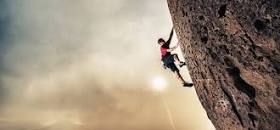 ব্যবসায় উদ্যোগ ও ঝুঁকির সম্পর্ক
ব্যবসায় উদ্যোগ ও ঝুঁকির সম্পর্ক
ব্যবসায় উদ্যোগ ও ঝুঁকি একে অপরের সাথে সম্পর্কিত। কোনো ব্যবসায় স্থাপনের উদ্যোগ গ্রহণ করলে তার সাথে ঝুঁকিও বহন করতে হয়। কোনো ব্যবসায়ের ঝুঁকি কম, আবার কোনো ব্যবসায়ের ঝুঁকি বেশি। যে সকল ব্যবসায়ের বিনিয়োগ কম তাতে ঝুঁকিও কম আর সেই সাথে লাভও কম,যেমন-চায়ের দোকান। আর যে সকল ব্যবসায়ে বিনিয়োগ বেশি তাতে ঝুঁকি বেশি এবং মুনাফা বা লাভও বেশি। যেমন- বড় কোনো সুপার মার্কেট। তাই বলা যায়, ব্যবসায় উদ্যোগের সাথে ঝুঁকির ঋণাত্নক সম্পর্ক বিদ্যমান।
মূল্যায়ন
আর্থ-সামাজিক উন্নয়নে ব্যবসায় উদ্যোগের গুরুত্ব কী কী?
ব্যবসায় উদ্যোগ গড়ে উঠার অনুকূল পরিবেশসমূহ কী কী? 
ব্যবসায় উদ্যোগ ও ঝুঁকির সম্পর্ক কী?
বাড়ির কাজ
তোমার এলাকায় ব্যবসায় স্থাপন ও পরিচালনার ক্ষেত্রে কোন কোন পরিবেশ অনুকূল এবং কোন কোন পরিবেশ প্রতিকূল তা ব্যাখ্যা কর।
সবাইকে ধন্যবাদ